Potenciál daně z nemovitých věcí
z pohledu obce
Centrum daňových studií při Katedře obchodu a financí
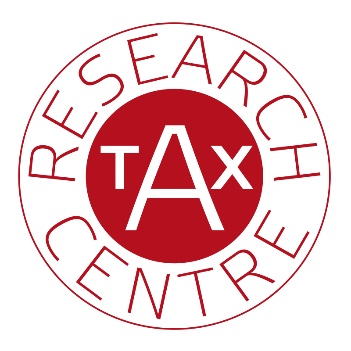 Gabriela KUKALOVÁ, Lukáš MORAVEC, Kamil WEBER, Daniela PFEIFEROVÁ
23/05/22
Potenciál výnosů daně z nemovitých věcí
Výnos daně z nemovitých věcí v ČR
Ucelená data za r. 2019:
výnos DNV: 10,8 mld. Kč
celkový výnos daní cca: 900 mld. Kč
podíl na celkovém výnosu daní: 1,2 %
Podíl výnosu daně z nemovitých věcí na celkovém daňovém výnosu (vč. SZP) – zdroj: EU, r. 2019
Podíl výnosu daně z nemovitých věcí na celkovém výnosu „daňových“ příjmů (vč. SZP) v případě využití plného potenciálu pravomoci obcí – r. 2019
Podíl výnosu daně z nemovitých věcí na celkovém výnosu daní v ČR
Podíl výnosu daně z nemovitých věcí na celkovém výnosu daní v ČR v případě využití plného potenciálu pravomoci obcí
Částečná daňová pravomoc obcí v rámci daně z nemovitých věcí
Koeficienty DNV z pohledu obce
Druhy koeficientů podle ZDNV – koeficienty, které může obec ovlivnit:
koeficient přiřazený k jednotlivým obcím podle počtu obyvatel
koeficient 1,5
místní koeficient
Druhy koeficientů podle ZDNV – koeficient, který nelze ovlivnit:
koeficient 2,0 – pro vybrané budovy umístěné v NP nebo zónách I. CHKO
KOB – koeficient přiřazený k jednotlivým obcím podle počtu obyvatel
(také je nazýván: korekční, polohový, vnitřní…)
Násobí sazbu daně u vybraných pozemků, staveb a jednotek.
Obec může na základě OZV pro jednotlivé části území obce nebo pro celé území obce:
zvýšit o jednu kategorii,
snížit o jednu až o tři kategorie.
K 1,5 – koeficient 1,5
(také je nazýván: podnikatelský)
Obec může na základě OZV stanovit K 1,5:
pro vybrané stavby a jednotky,
ale vždy na celém území obce,
Pokud obec K 1,5 stanoví, násobí sazbu daně u vybraných staveb a jednotek.
MK – Místní koeficient
Obec může prostřednictvím OZV stanovit MK:
ve výši 1,1 až 5 s přesností na jedno desetinné místo,
pro celé území obce 
nebo pro jednotlivé části obce
nutné přesně vymezit:
výčtem jednotlivých parcelních čísel (příloha OZV), 
nebo formou zakreslení v mapě  (příloha OZV).

MK se vztahuje na všechny nemovité věci (na daném území) s výjimkou pozemků :
(Ne)využívání koeficientů DNV obcemi
Počet obcí, které uplatňovaly koeficienty v r. 2019
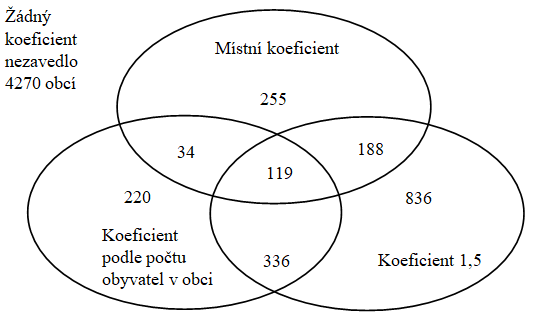 Počet obcí v ČR: 6 258
(Ne)využívání koeficientů DNV obcemi
Počet obcí využívajících koeficienty (r. 2019) - podle velikostních kategorií obcí
Příklady potenciálu výnosů DNV v případě max. využití koeficientů
Stanoveno na základě dat pro r. 2019:
Nevyužitý potenciál výnosů DNV při multiplikovaném efektu všech koeficientů
Na základě dat za r. 2019:
Koeficienty DNV v krajských městech – r. 2020
Koeficienty DNV ve statutárních městech – r. 2021
(nejsou zahrnuta krajská města)
Jak efektivně využívat koeficienty DNV?
Současná situace
Nevyužitý potenciál – obvyklé důvody:
politické – zvýšení daní není populární
daňové zatížení obyvatel obce
obava z reakcí obyvatel obce
malé obce – „rodinné“ vztahy
76,5 % obcí v ČR tvoří obce do 1 000 obyvatel
nedostatek srozumitelných informací
	→ neznalost nových možností od 1. 1. 2021
Možná řešení
Stanovení koeficientů pouze pro část území obce nebo na vybrané předměty daně 
– průmyslové zóny, výrobní podniky a další podnikatelské subjekty, rekreační oblasti apod.
místní koeficient
pro jednotlivé části obce
např. území, kde se nacházejí průmyslové zóny, výrobní podniky, logistické parky apod.
nutno přesně vymezit jednotlivé části území obce
koeficient 1,5
pro vybrané předměty daně
např. stavby a jednotky využívané k podnikání 
nutno přesně vymezit konkrétní předměty daně ze staveb a jednotek
Místní koeficient – nové možnosti
Největší potenciál pro zvýšení příjmů obcí z DNV
Problém při jeho stanovení – do 31.12. 2020
ve výši 2 nebo 3 nebo 4 nebo 5
pouze na celé území obce - dopad na všechny poplatníky

Změna od 1. 1. 2021:
ve výši 1,1 až 5 s přesností na jedno desetinné místo
na celé území obce nebo pro jednotlivé části obce
Modelové příklady uplatnění koeficientů DNV
Modelové varianty průmyslových zón
Potenciální výnos DNV: V-MZ, 45 000 m2
Potenciální výnos DNV: V-VZ, 450 000 m2
Dopady zvýšení výnosů DNV na příjmy rozpočtu obcí
Stanovení modelových obcí
O 1
(modelová obec č. 1)

32 100 obyvatel
k. ú. 96,36 km²
O 2
(modelová obec č. 2)

6 515 obyvatel
k. ú. 35,41 km²
O 3
(modelová obec č. 3)

962 obyvatel
k. ú. 23,88 km²
Dopady zvýšení výnosů DNV na příjmy rozpočtu obce – O1
V případě změny využití pozemků a maximalizace koeficientů – K 1,5 + MK 5
Dopady zvýšení výnosů DNV na příjmy rozpočtu obce – O2
V případě změny využití pozemků a maximalizace koeficientů – K 1,5 + MK 5
Dopady zvýšení výnosů DNV na příjmy rozpočtu obce – O3
V případě změny využití pozemků a maximalizace koeficientů – K 1,5 + MK 5
Přehled koeficientů a možnosti jejich uplatnění
Koeficienty DNV u pozemků
Koeficienty DNV u staveb
Koeficienty DNV u zdanitelných jednotek
Kompletní výsledky studie a materiály pro obce
Kompletní studie
Studie:
Možnosti optimálního nastavení daně z nemovitých věcí z pohledu obce
Odkaz:
https://prezentace.czu.cz/danemo/kompletni-studie-moznosti-optimalniho-nastaveni-dane-z-nemovitych-veci-z-pohledu-obce
Materiály z workshopu konaného pro obce
On-line workshopy (srpen 2021, materiály jsou aktuální):
Prezentace z workshopu
Materiál pro účastníky workshopu vč. vzoru OZV (PDF)
Přílohy Materiálu – přílohy č. 2 a 3 v MS Word (možné vzory OZV)
Odkaz na materiály:
https://prezentace.czu.cz/danemo/program-a-materialy
Další směřování výzkumu Centra daňových studií se zaměřením na daňové výnosy obcí
Motivace obcí v přístupu k příchozím investicím / zvýšení participace obcí na příchozích investicích (v rámci RUD?)
Potenciál daně z nemovitých věcí v roce 2022 (změny v přístupu obcí ke koeficientům v porovnání s výsledky studie za rok 2019)
Analýza současného stavu a potenciálu DNV v Praze
Připravovaný workshop k DNV pro obce
Možnosti optimálního nastavení daně z nemovitých věcí z pohledu obce
2. ročník
on-line
předpokládaný termín: druhá polovina července 2022